राधानगरी महाविद्यालय, राधानगरी
मध्ययुगीन भारताचा राजकीय इतिहास
बी. ए. भाग ३
पेपर क्र. ८/१३
अकबराचे धार्मिक धोरण
अकबराचे राजपूत विषयी धोरण
राजपूतांशी वैवाहिक संबंध 
राजपूतांना उच्च पदे
धार्मिक स्वातंत्र्य 
आक्रमक धोरणाचा अवलंब 
जिझिया कर बंद केला
सर्वांना धार्मिक स्वातंत्र्य दिले
२. अकबराच्या धार्मिक धोरणाची वाटचाल 
धर्मगुरू पद आपल्याकडे घेतले
इबादतखाना बांधला
सर्व धर्मातील धर्मगुरूंशी चर्चा
एकेश्वरवाद
३. दीन-ए-इलाई धर्माची स्थापना
सर्व धर्माची तत्वे एकत्र केली
जात पात विरहीत धर्म स्थापन केला.
कोणावरही धर्म स्वीकारण्याची सक्ती केली नाही
दीन-ए-इलाई धर्माची तत्वे निश्चित केली
सर्वसमावेशक धर्म स्थापन केला.
अकबर
इबादत खाना
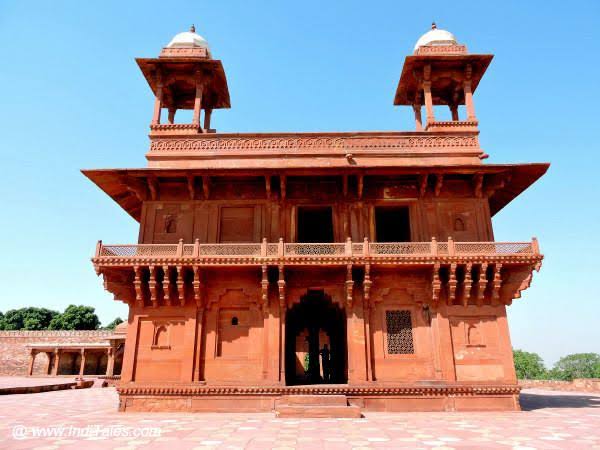 धन्यवाद